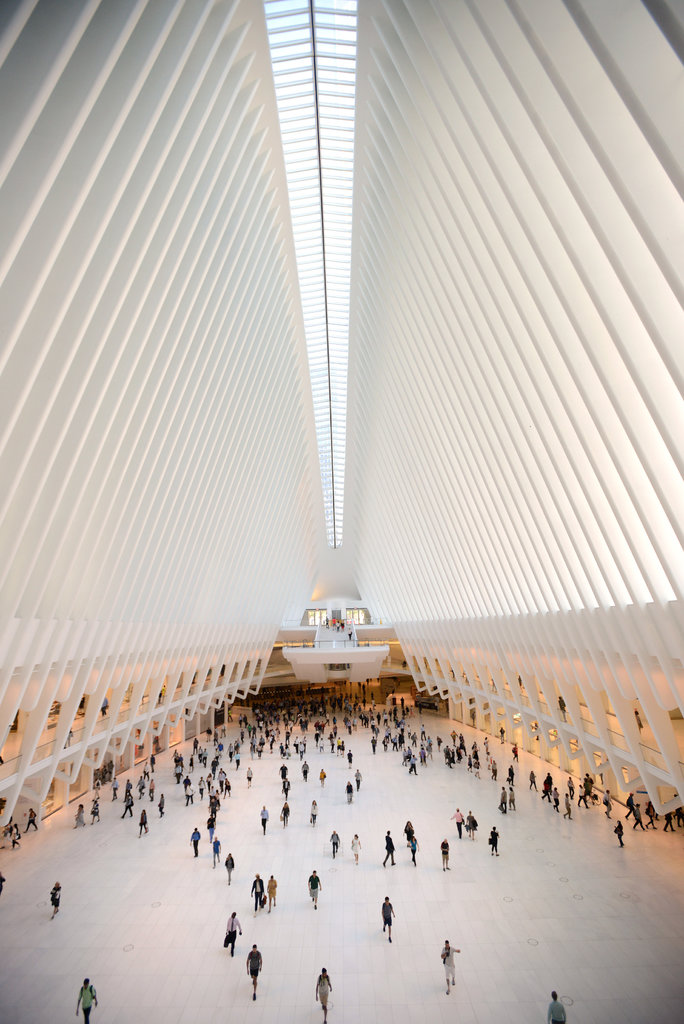 Основні сучасні формати та структурні утворення підприємств роздрібної торгівлі.Частина_#1
1
Що таке оптова торгівля?
Гуртова́ торгі́вля (опто́ва торгівля) – діяльність із придбання і переробки товарів для їхньої дальшої реалізації підприємствам роздрібної торгівлі, іншим суб'єктам підприємницької діяльності, але не стандартному кінцевому споживачу. 
Мета: подальший перепродаж.
Основні типи посередників: дистриб’ютори, збутові агенти, комісіонери, товарні брокери, консигнатори, повірені, дилери.
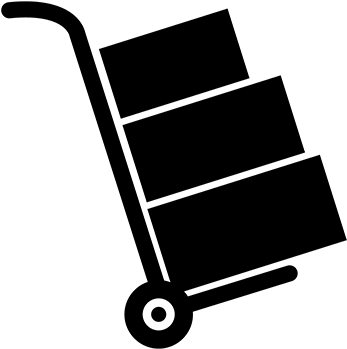 2
Роздрібна торгівля. Сутність. Мета. Покупець.
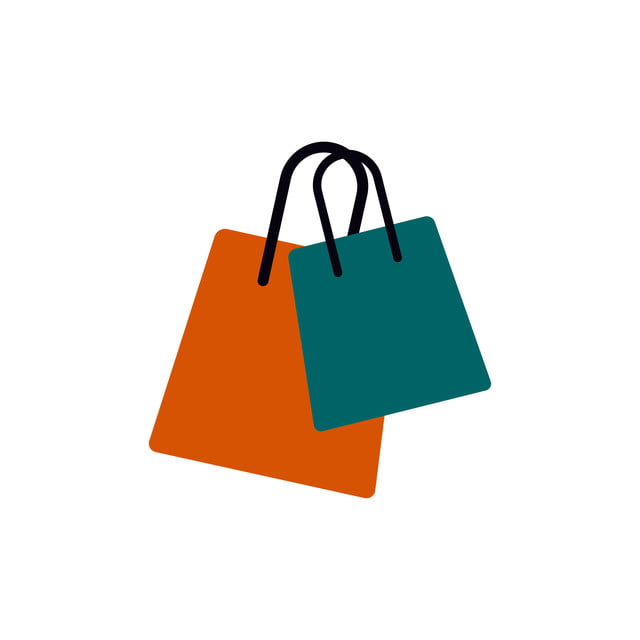 Роздрібна́ торгі́вля (ритейл) – тип торгівлі товарами, виконання певних послуг, де покупцем є кінцевий споживач, фізична чи юридична особа.
Мета: задоволення особистих потреб покупця (якщо це фізична особа), або ж працівників фірми (якщо це юридична особа).
3
Класифікація підприємств роздрібної торгівлі. За формою власності.
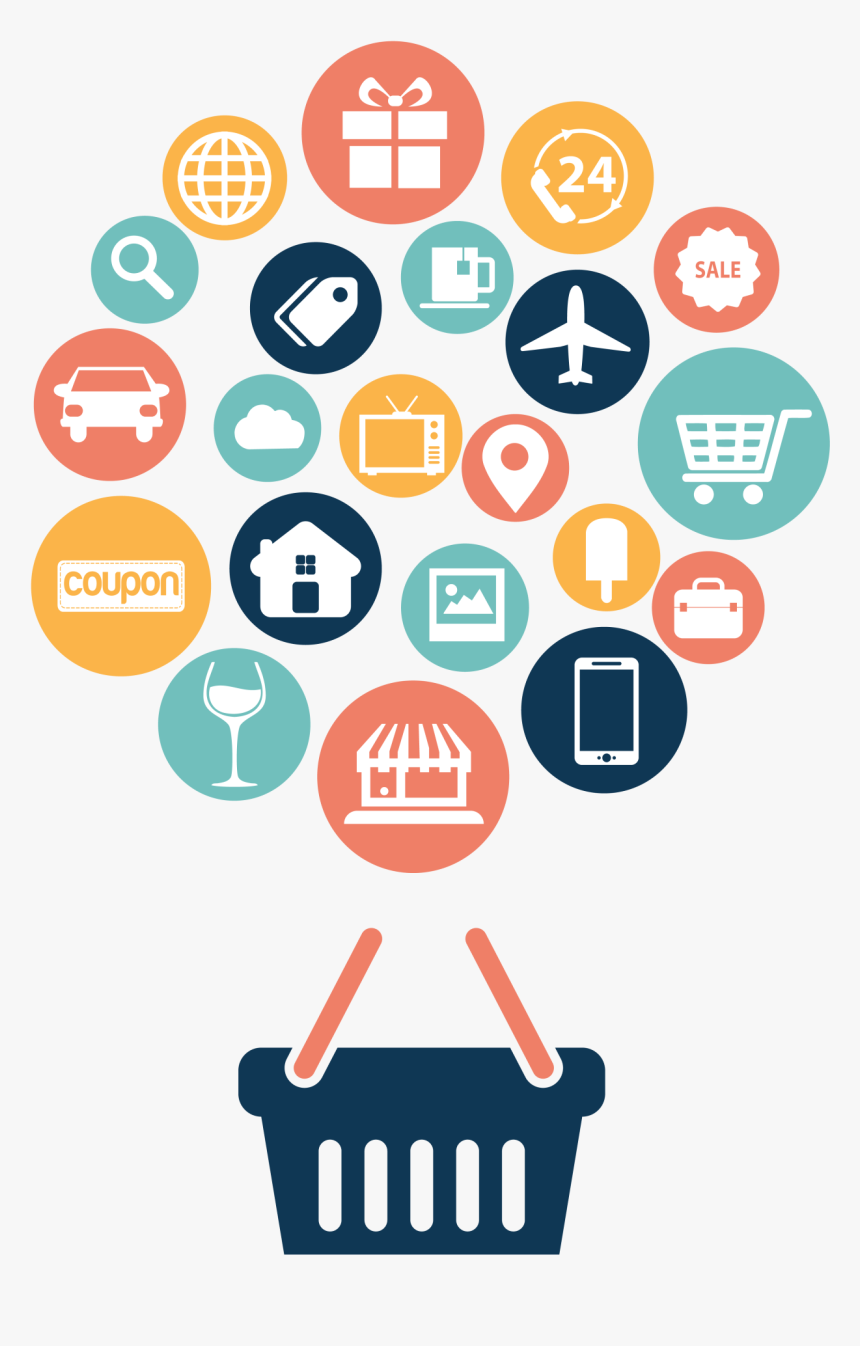 До підприємств роздрібної торгівлі залежно від форми власності відносять:
- роздрібні торговельні магазини;
- роздрібні франшизи;
- кооперативи;
- орендовані відділи.
4
Класифікація підприємств роздрібної торгівлі. За структурою стратегії роздрібної торгівлі.
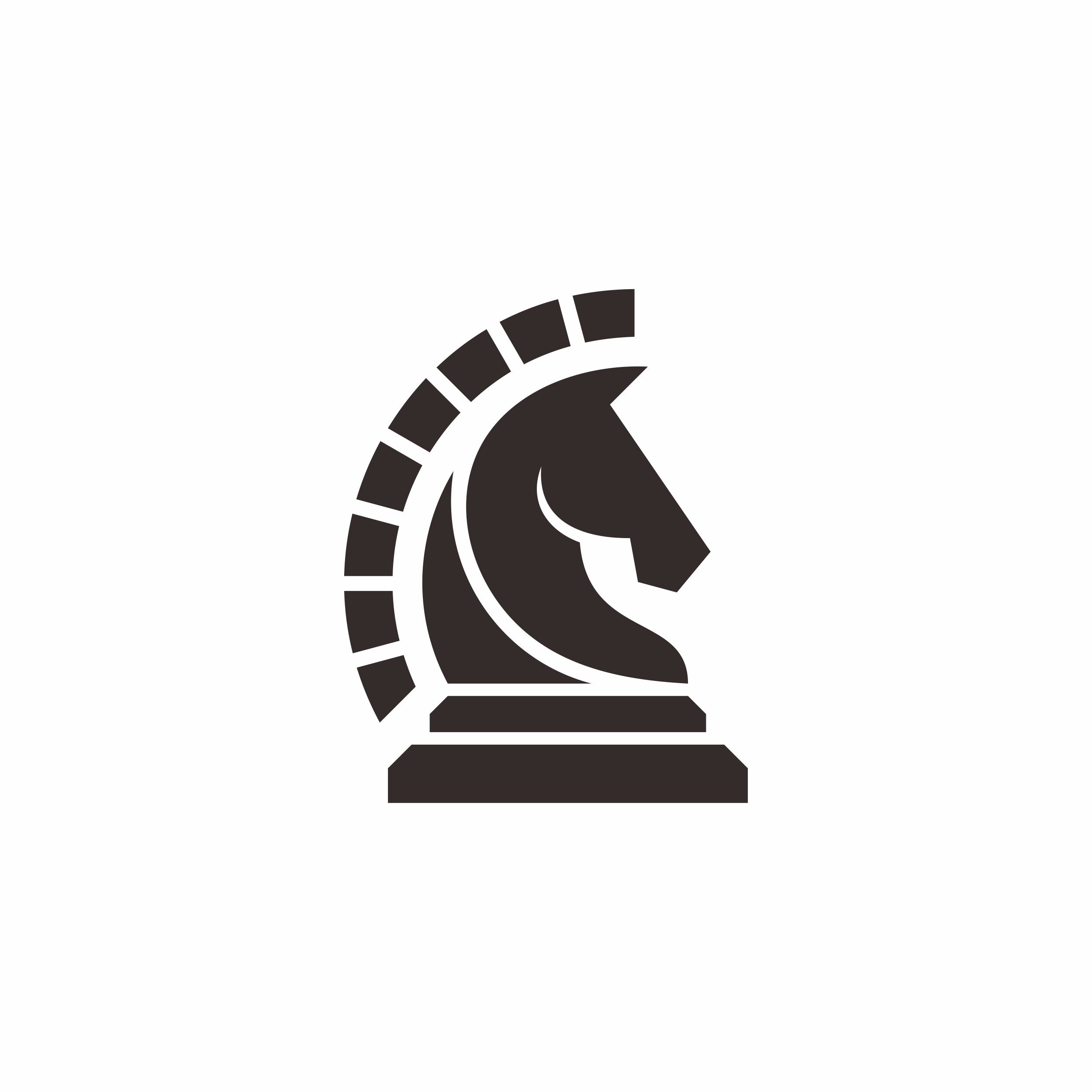 До групи підприємств за структурою стратегії роздрібної торгівлі входять підприємства, які класифікуються за такими показниками:
- орієнтація і обсяги збуту;
- структура асортименту;
- цінова політика;
- концентрація магазинів.
Класифікація підприємств роздрібної торгівлі. Черговий магазин.
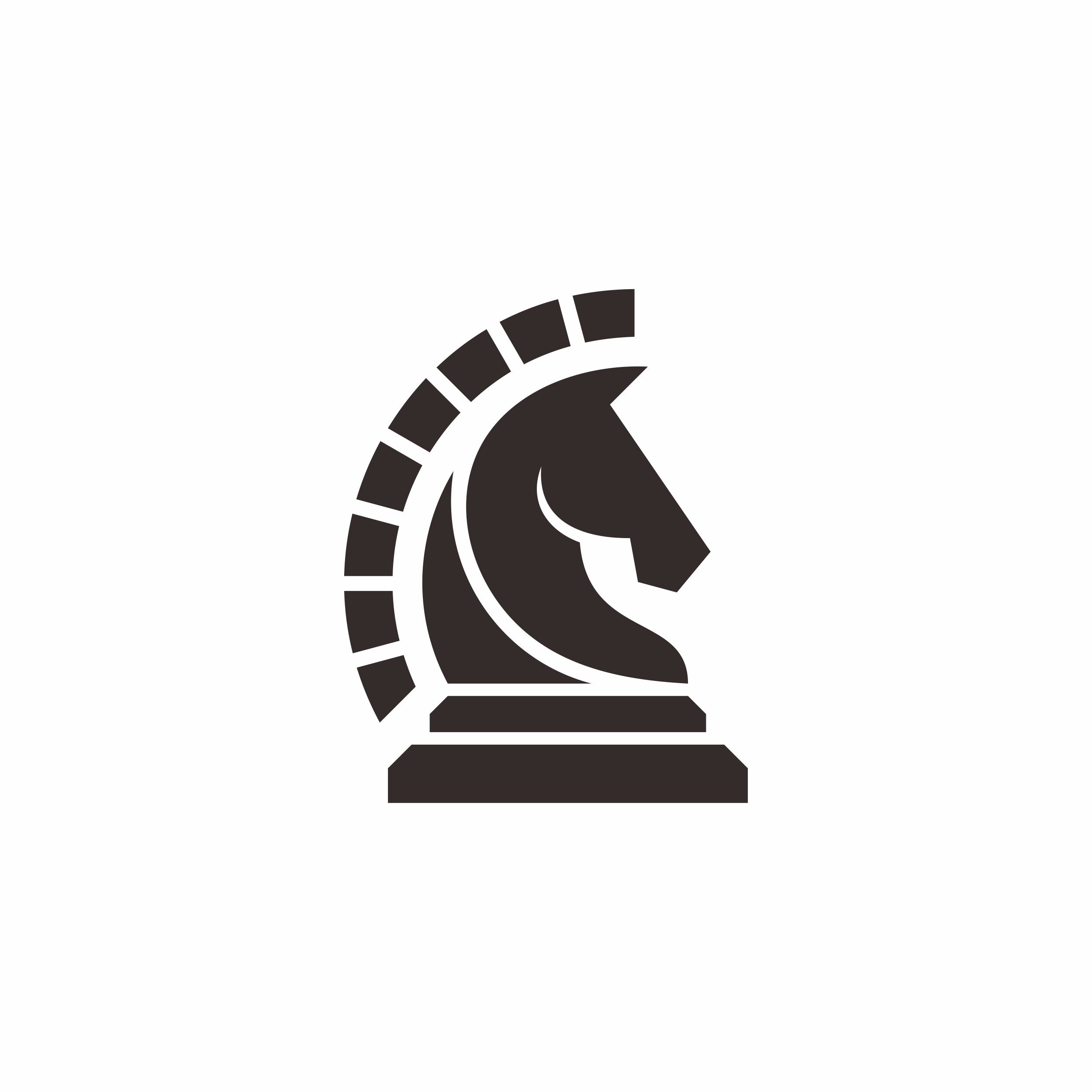 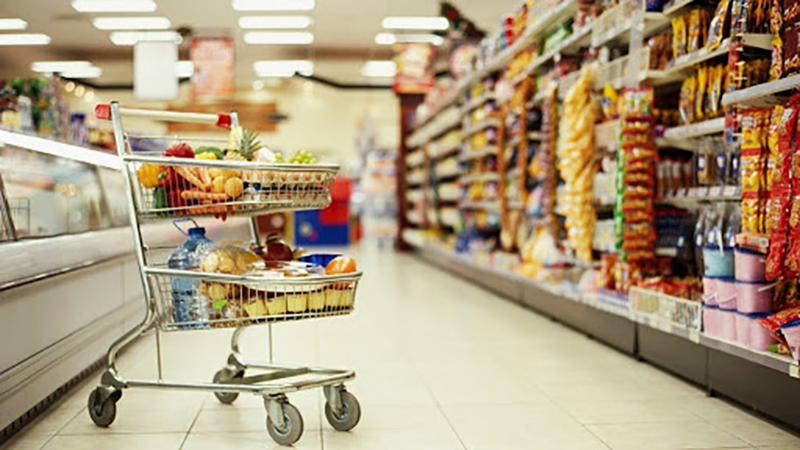 Універсам. Супермаркет.
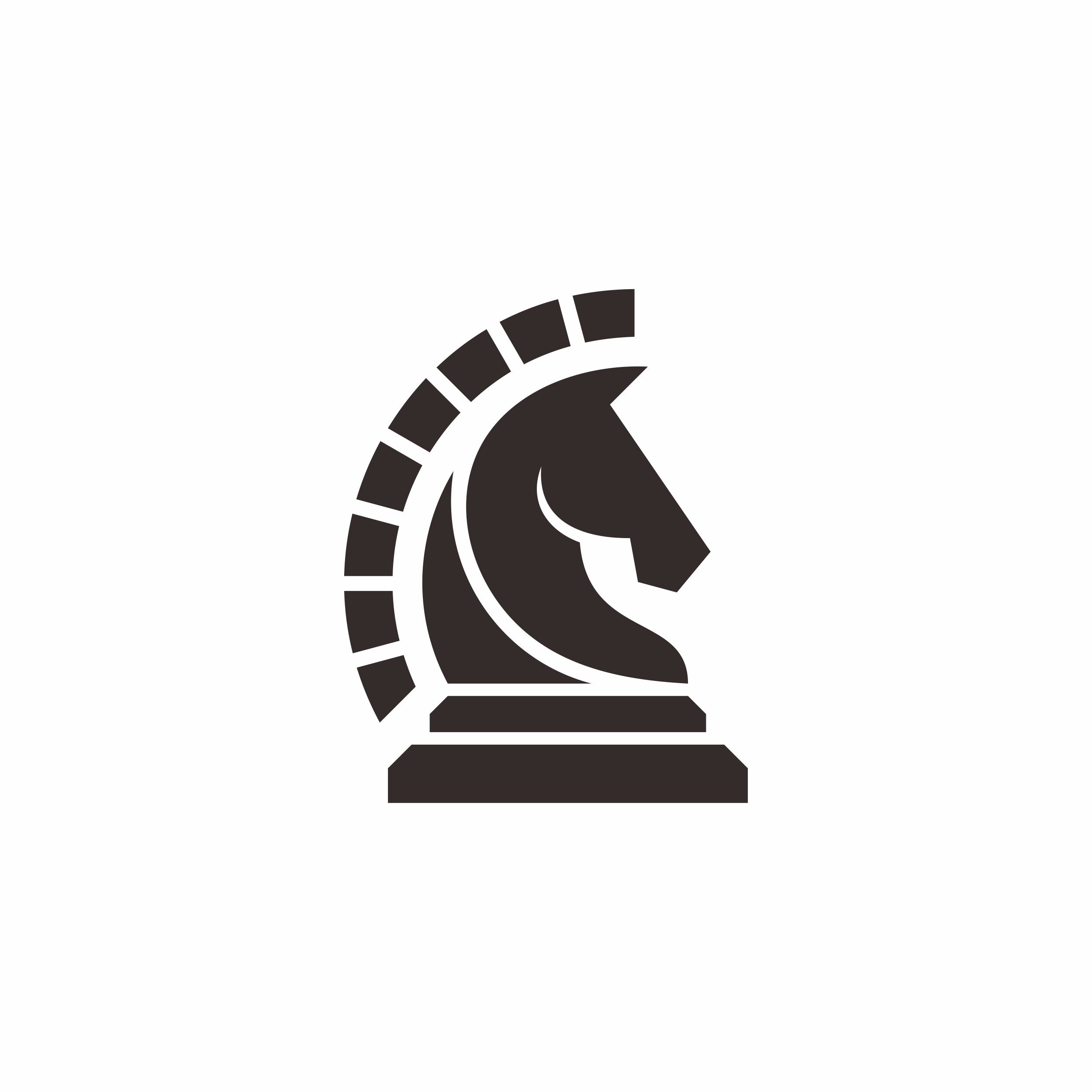 Універсами – це великі підприємства самообслуговування, де пропонуються продовольчі та господарчі товари для задоволення першочергових потреб.
Супермаркети – це підприємства самообслуговування, які мають відділи з повним обслуговуванням і пропонують повний набір продовольчих та інших товарів.
Площа: до 2500 м2. 
Розташування: центр міста, поблизу атомагістралей.
Форма торгівлі: самообслуговування, повне обслуговування.
Типові товари: продовольчі і деякі непродовольчі.
Приклади компаній: «Сільпо», «VARUS», «АТБ».
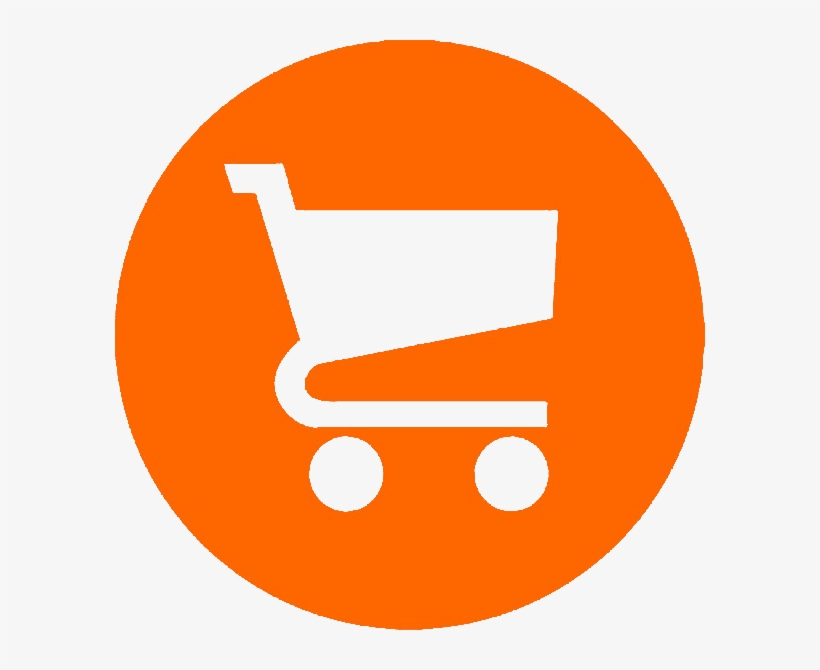 Суперстор. Гіпермаркет
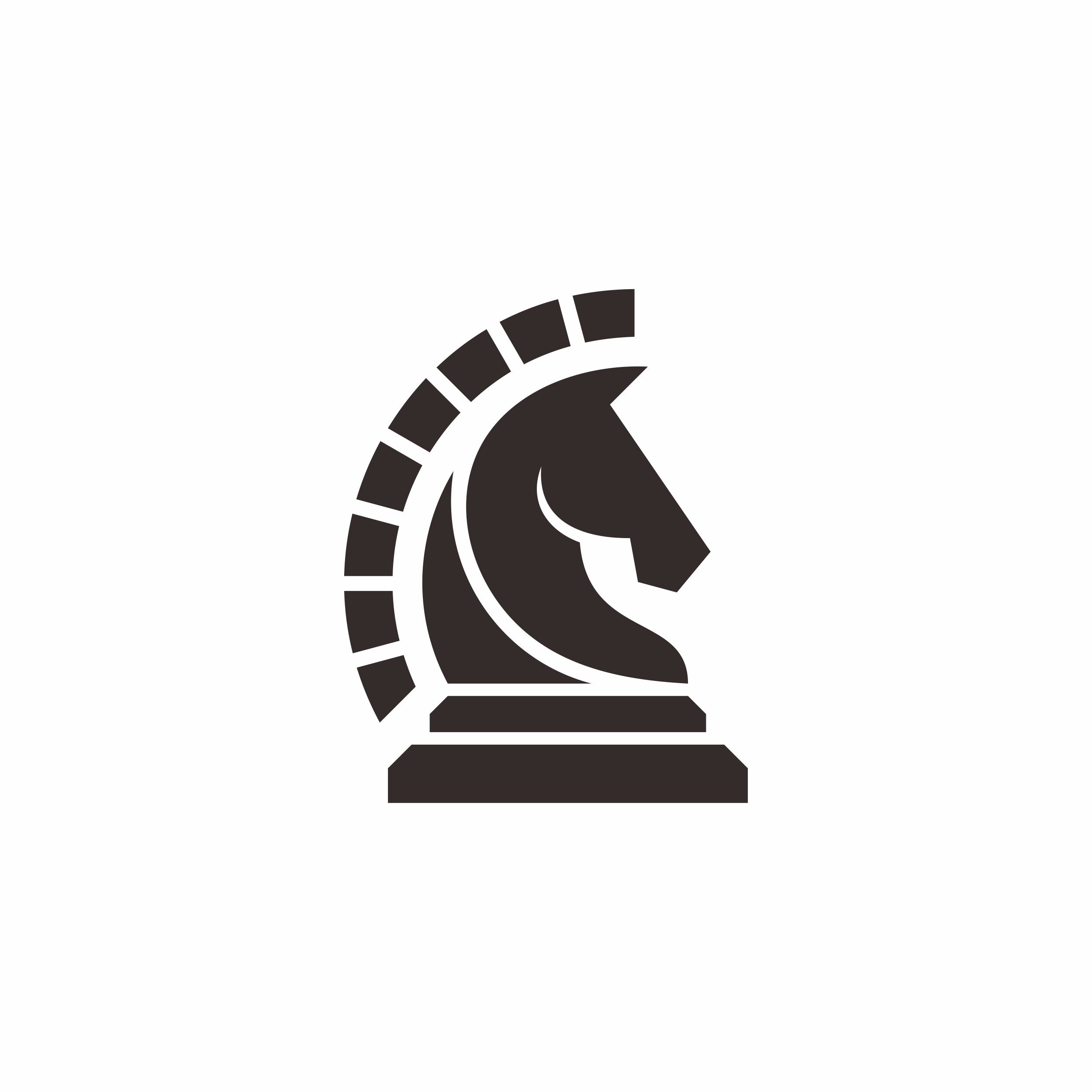 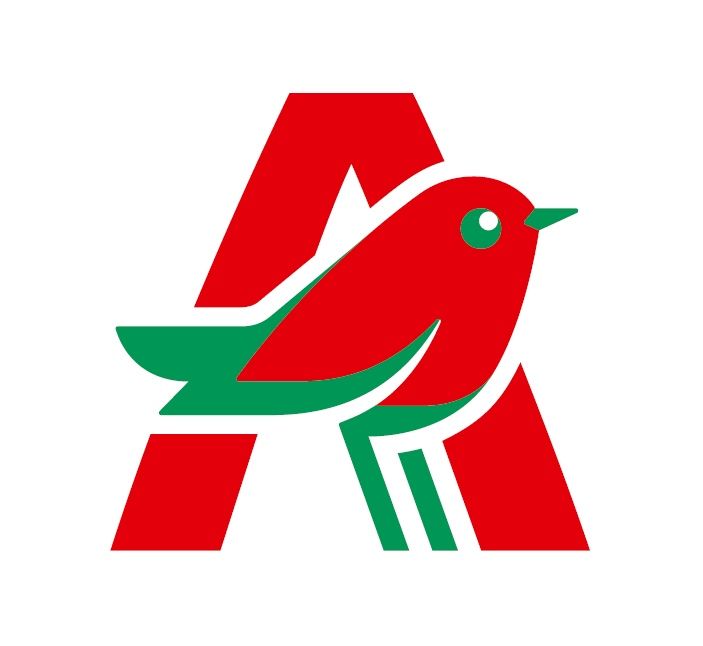 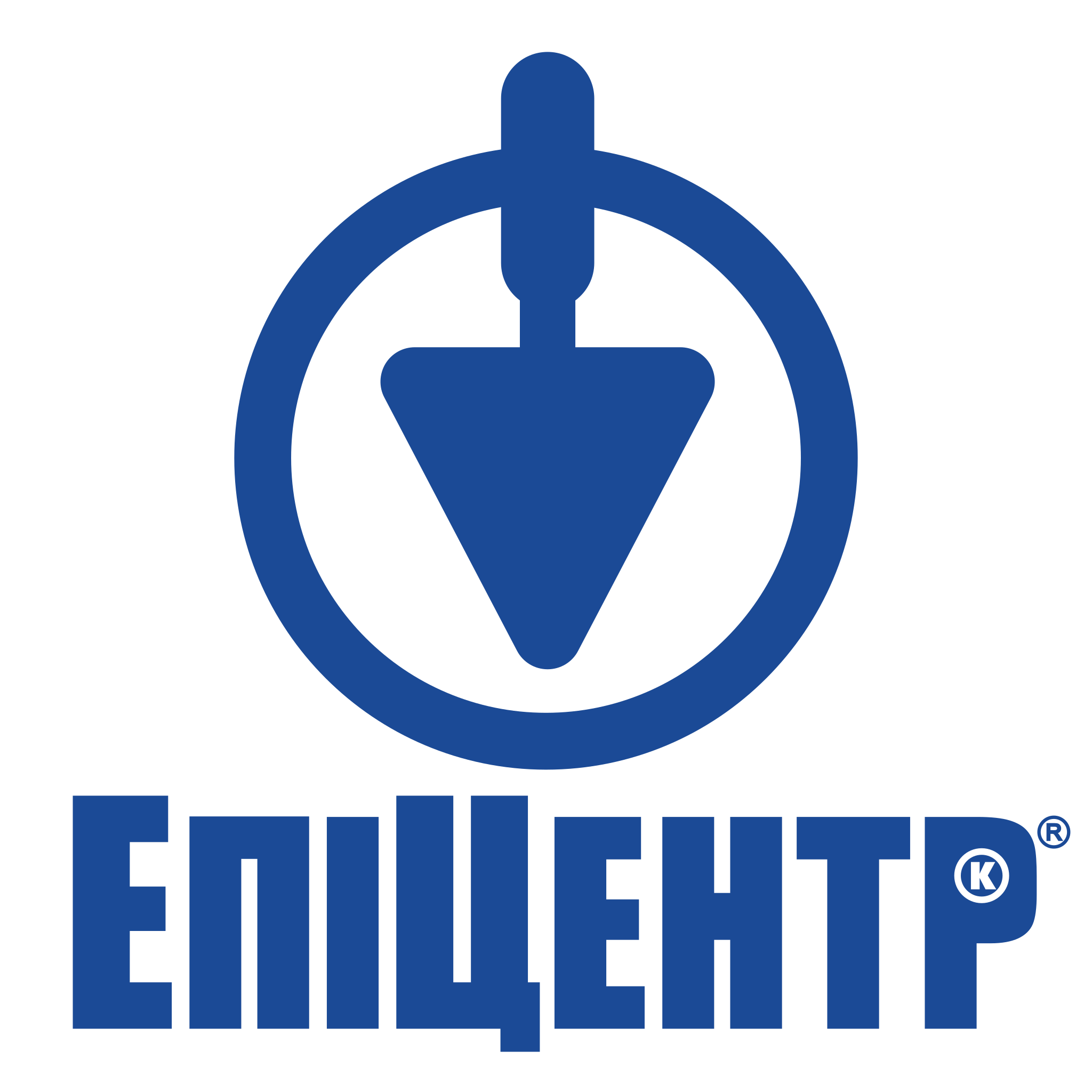 Гіпермаркети – це різновид супермагазинів (суперсторів), які пропонують широкий спектр продовольчих та непродовольчих товарів, містять у собі ресторани швидкого харчування, салони краси тощо. 
Площа: 10 000 – 25 000 м2.
Розміщення: за межами міста. 
Форма торгівлі: самообслуговування.
Асортимент: 75 000 найменувань.
Типові товари: меблі, велика та дрібна побутова техніка, одяг.
Приклади компаній: «IKEA», «Auchan», «Епіцентр», «Metro AG».
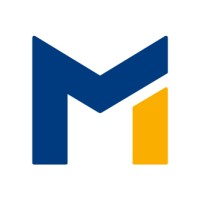 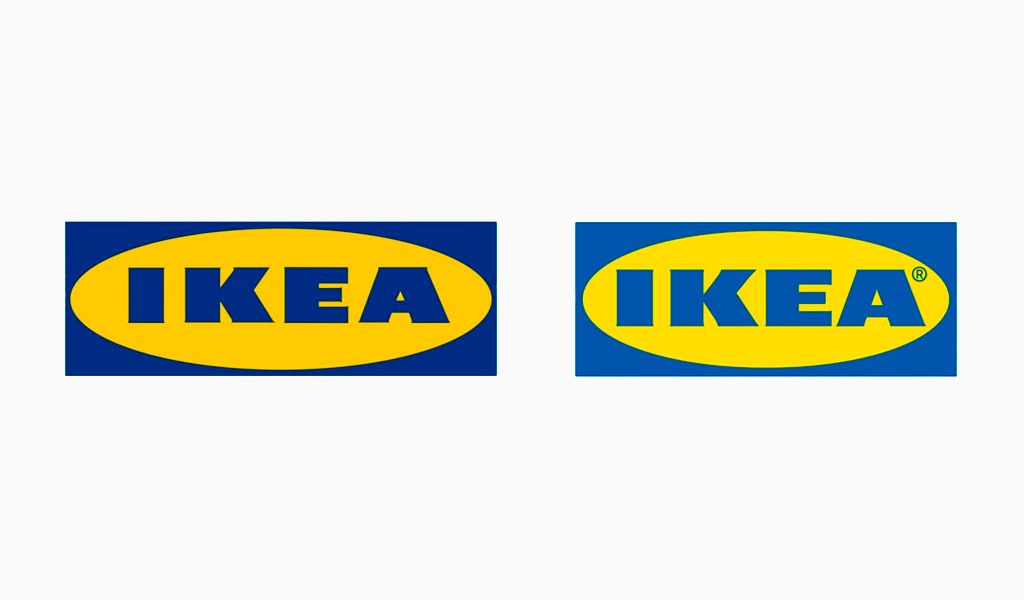 Універмаг
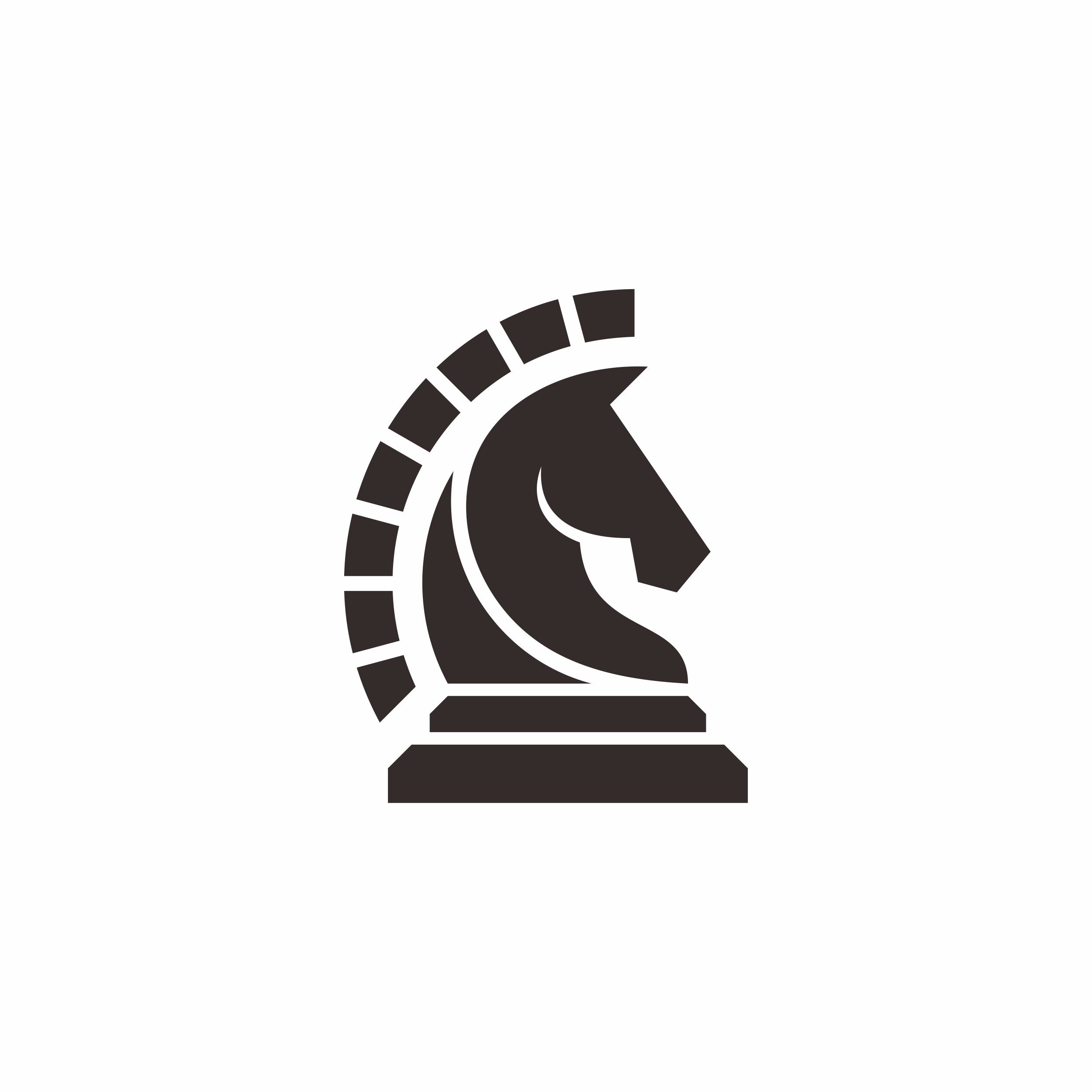 Універмаг – це торговельно-роздрібна організація, яка здійснює продаж товарів різних асортиментних груп.
Площа: 8000 м2.
Типові товари: одяг, меблі, товари для дому.
Приклдаи компаній:  «Calvin Klein», «Giorgio Armani», «Prada», «Valentino», «Versace», «Chanel».
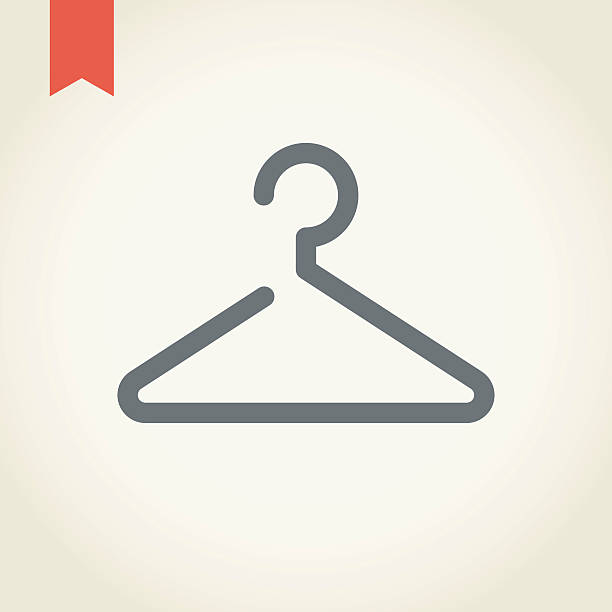 Вoutique
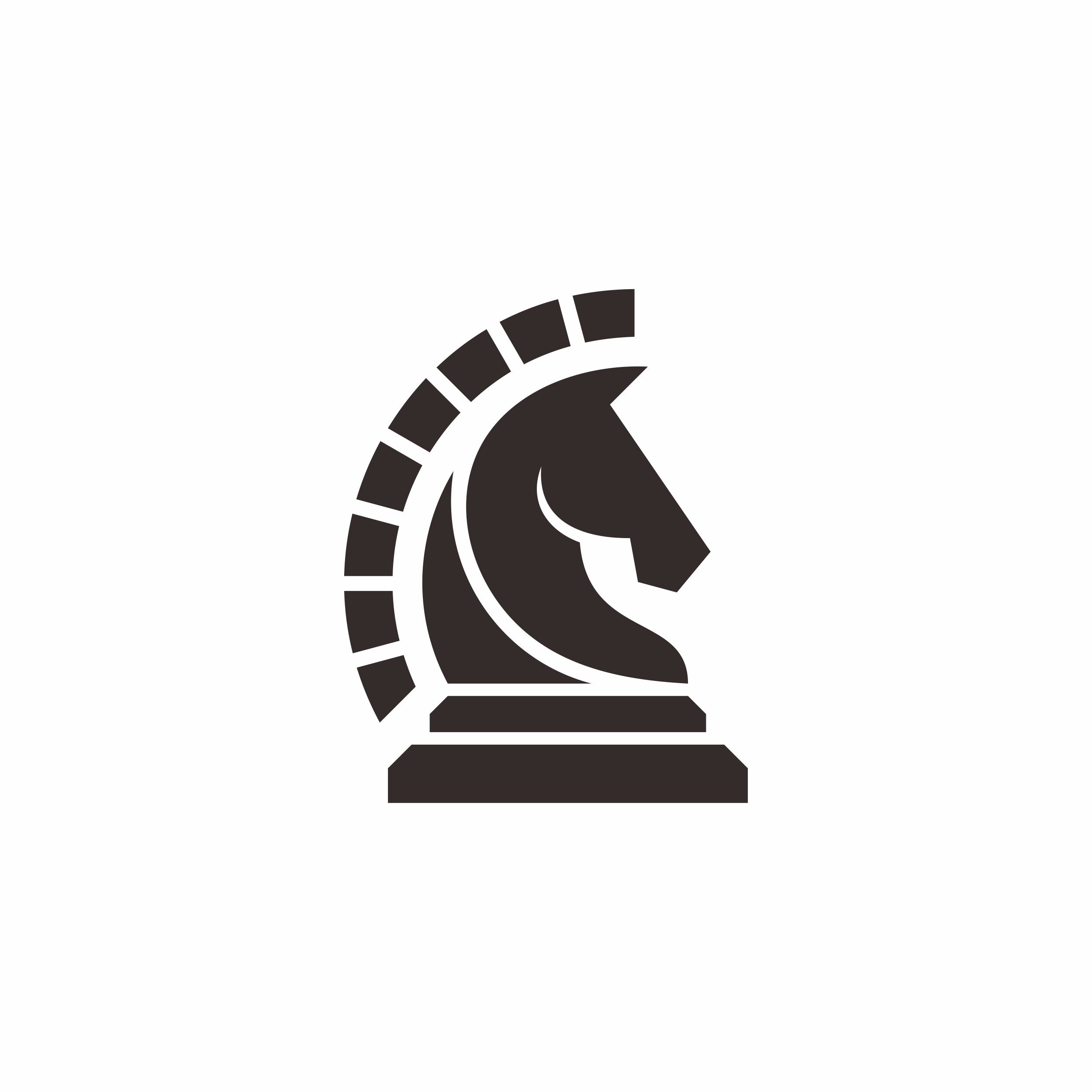 Бутик (фр. boutique – лавка) – це невеликий вузькоспеціалізований магазин, що пропонує модні, елітні, ексклюзивні товари, орієнтовані на покупців із високим рівнем доходу. Продажі в бутиках носять штучний характер.
Площа: 100 - 300 м2.
Розміщення: торгівельні кридори відомих вулиць, крупні торгівельні центри класу «люкс», готелі.
Типові товари: одежа, взуття, аксесуари, шиколад, квіти.
Приклади компаній: «Louis Vuitton», «Lancel», «Hugo Boss».
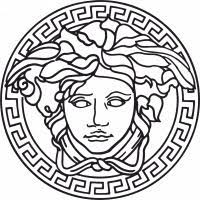 Магазини товарів повсякденного попиту або convenience stores
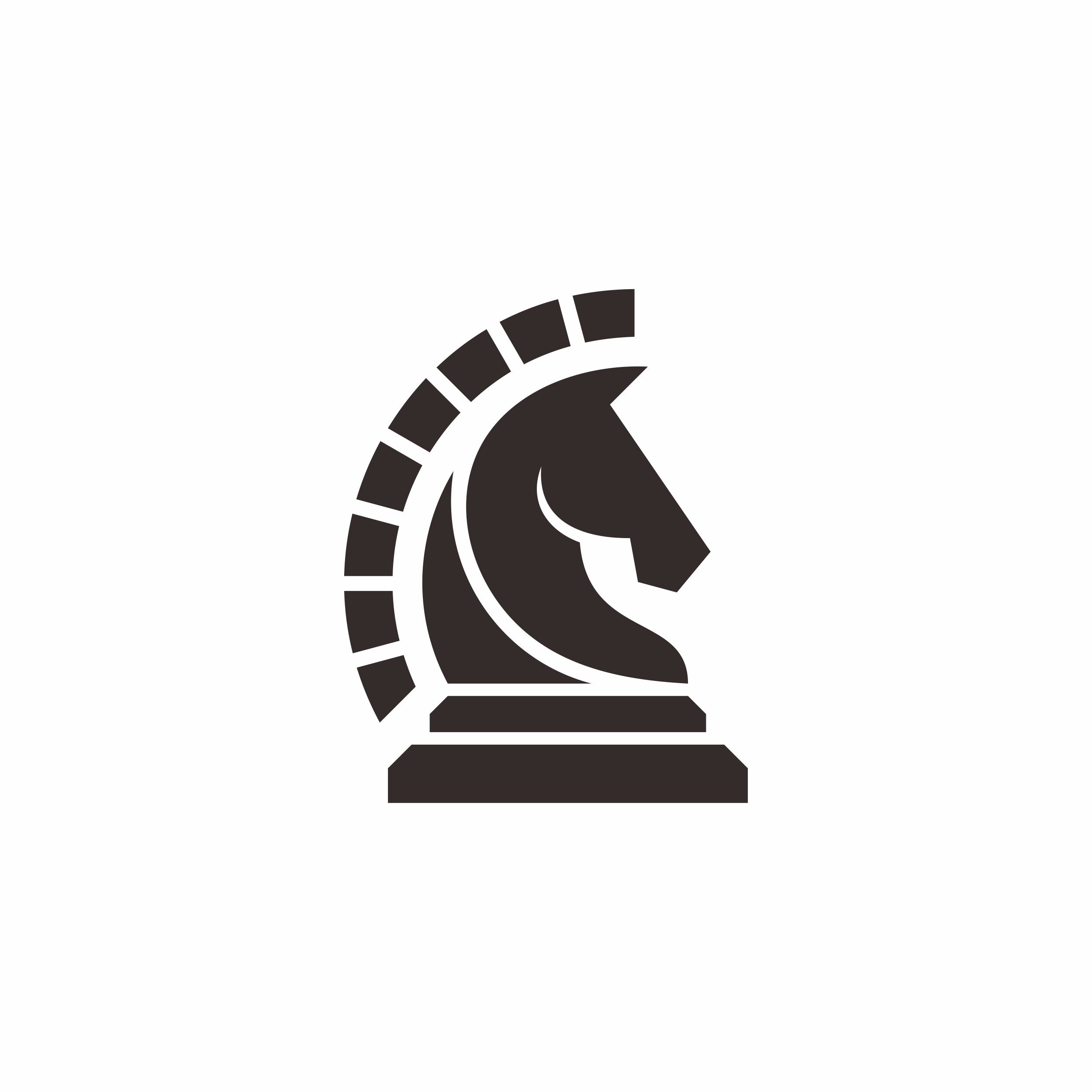 Магазини товарів повсякденного попиту або convenience stores – це торговельні організації, які здійснюють продаж товарів обмеженого асортименту, з продовженим графіком роботи та розміщуються недалеко від житлових районів. 

Площа: 90 – 290 м2.
Форма торгівлі: самообслуговування.
Асортимент: обмежений (продовольчі та господарські товари).
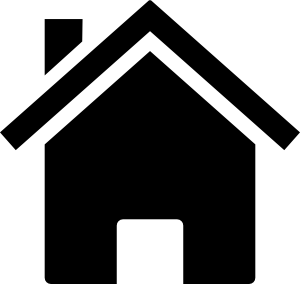 Дискаунтер
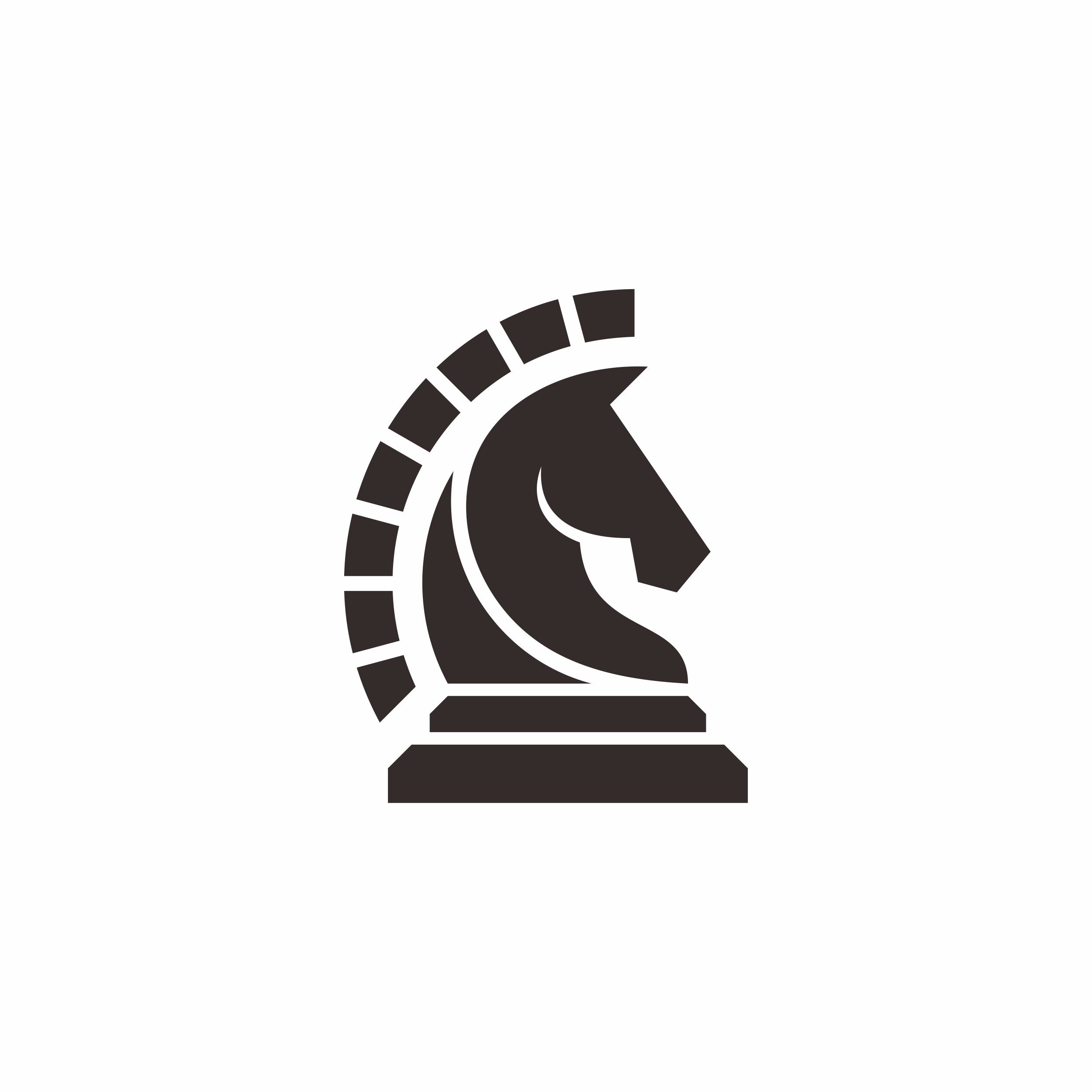 Магазини, що торгують за зниженими цінами (дискаунти) пропонують стандартний асортимент товарів за нижчими цінами, оскільки мають можливість встановлювати меншу частку прибутку за рахунок великого обороту. 
Площа: 300 – 1000 м2.
Формат торгівлі: самообслуговування.
Асортимент: 800 – 1000 найменувань.
Типові товари: бакалея, соки, кондитерські вироби.
Приклади: «Dollar Tree Stores», «99 Cent Only Store».
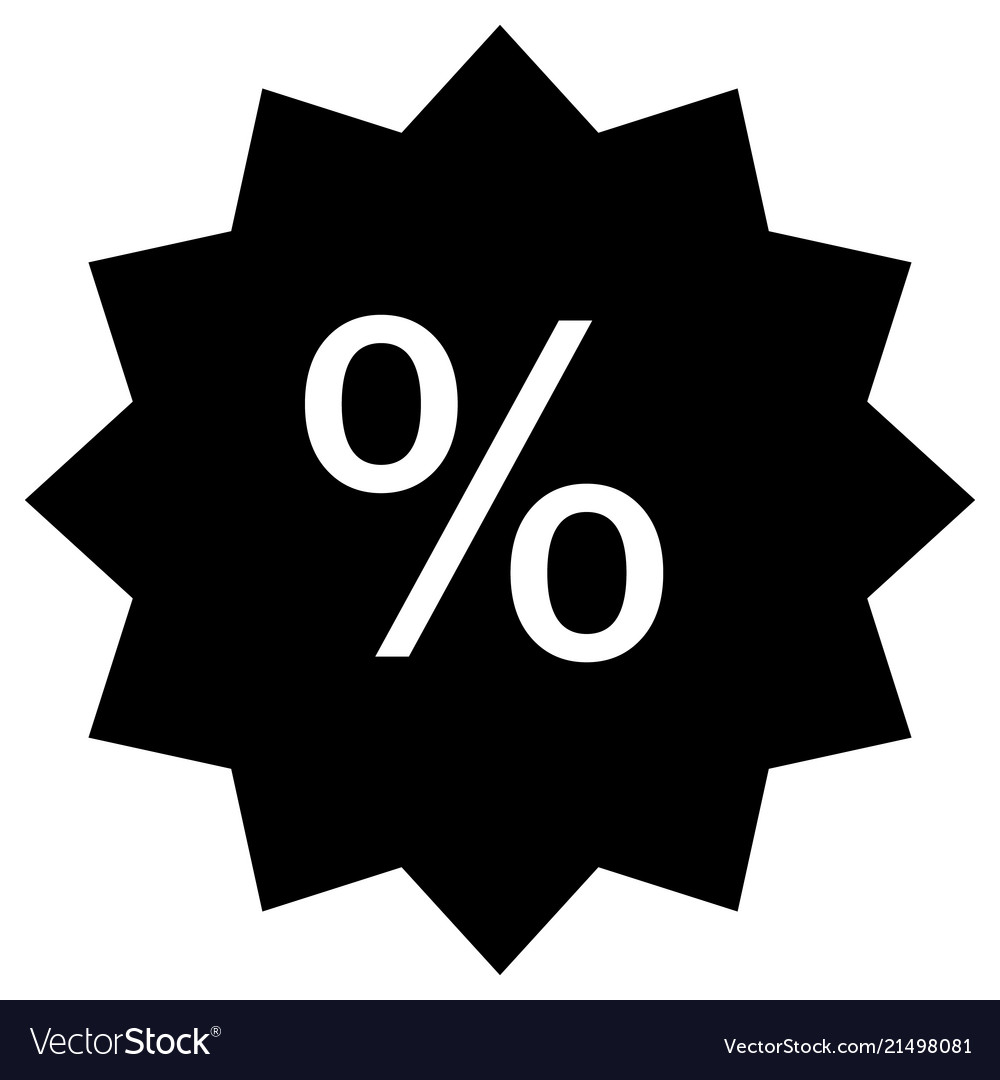 Стокові магазини або магазини викидних цін
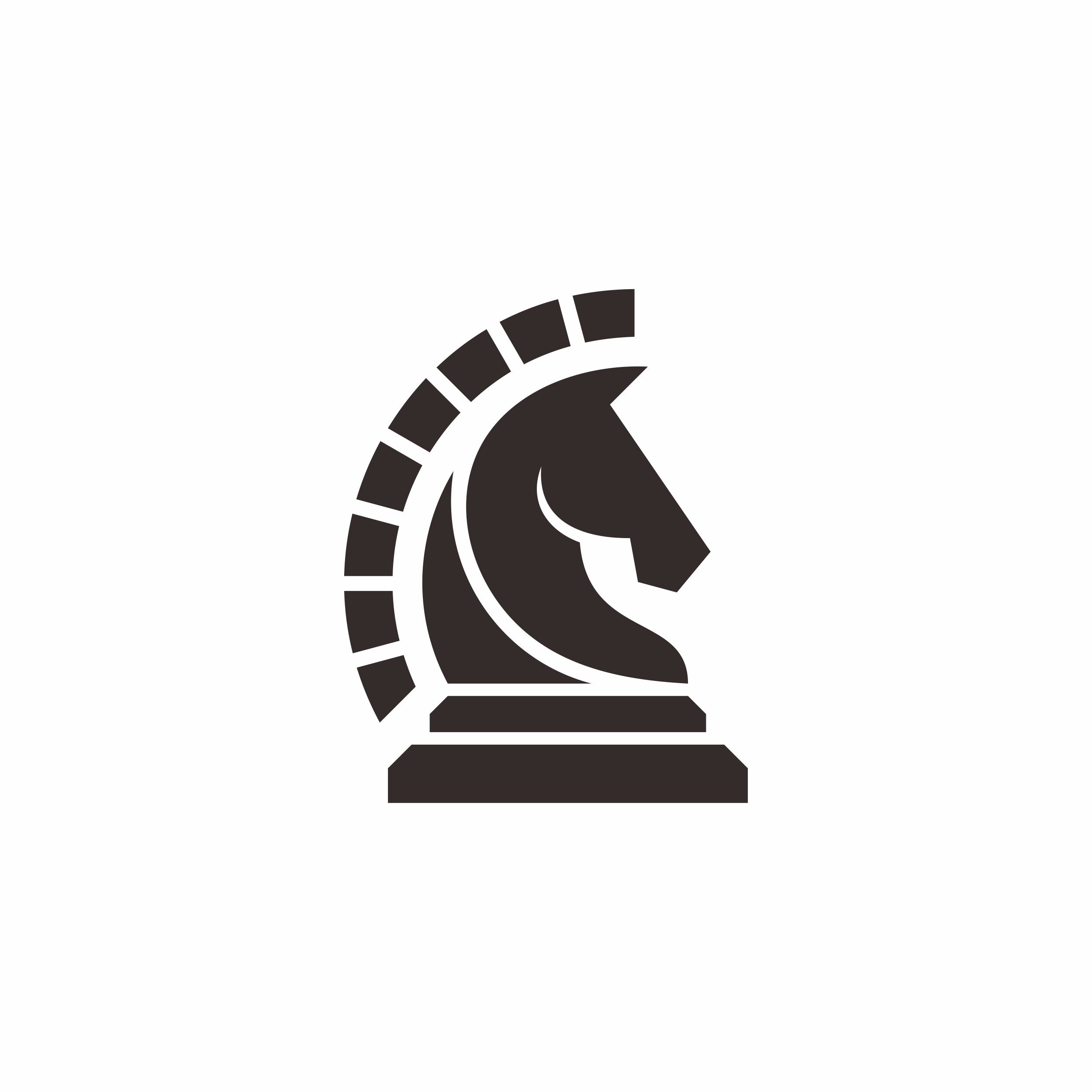 Стокові магазини англ (англ. stock – запас) пропонують широкий асортимент високоякісної продукції, придбаної за зниженими цінами у виробників або інших роздрібних торговців (звичайно це непродані залишки, надмірні товари). 

Види: фірмові магазини, незалежні магазини приватних підприємців, оптові або складські клуби.
Форма торгівлі: самообслуговування.
Асортимент: обмежений (надмірна або незатребувана продукція).
Приклади компаній: «Дисконт», що належить до мережі «Спортмастер».
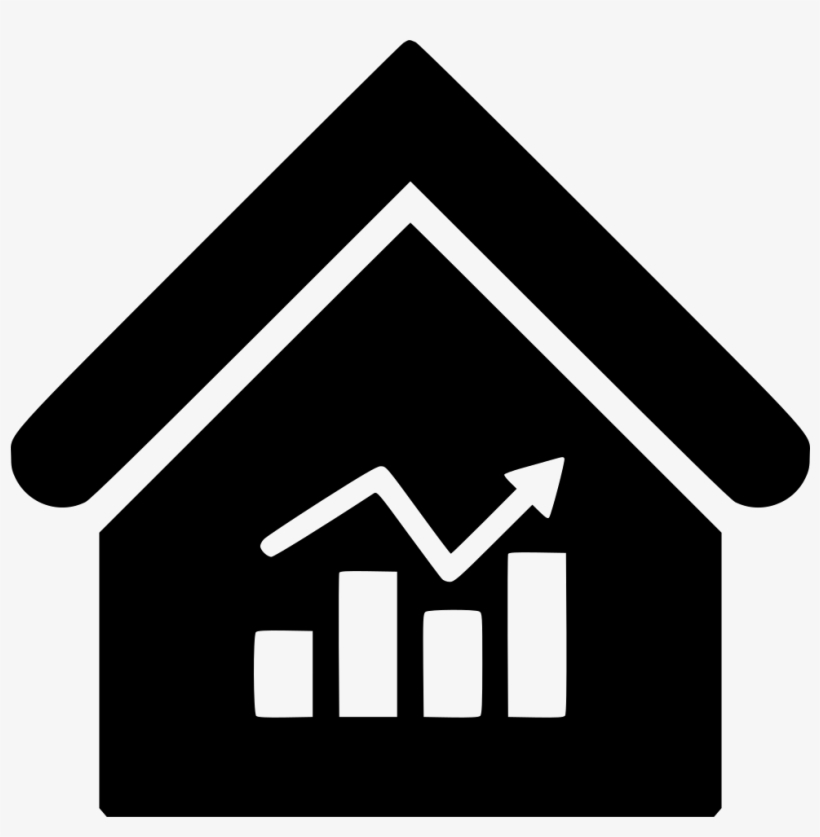 Інші види підприємств роздрібної торгівлі
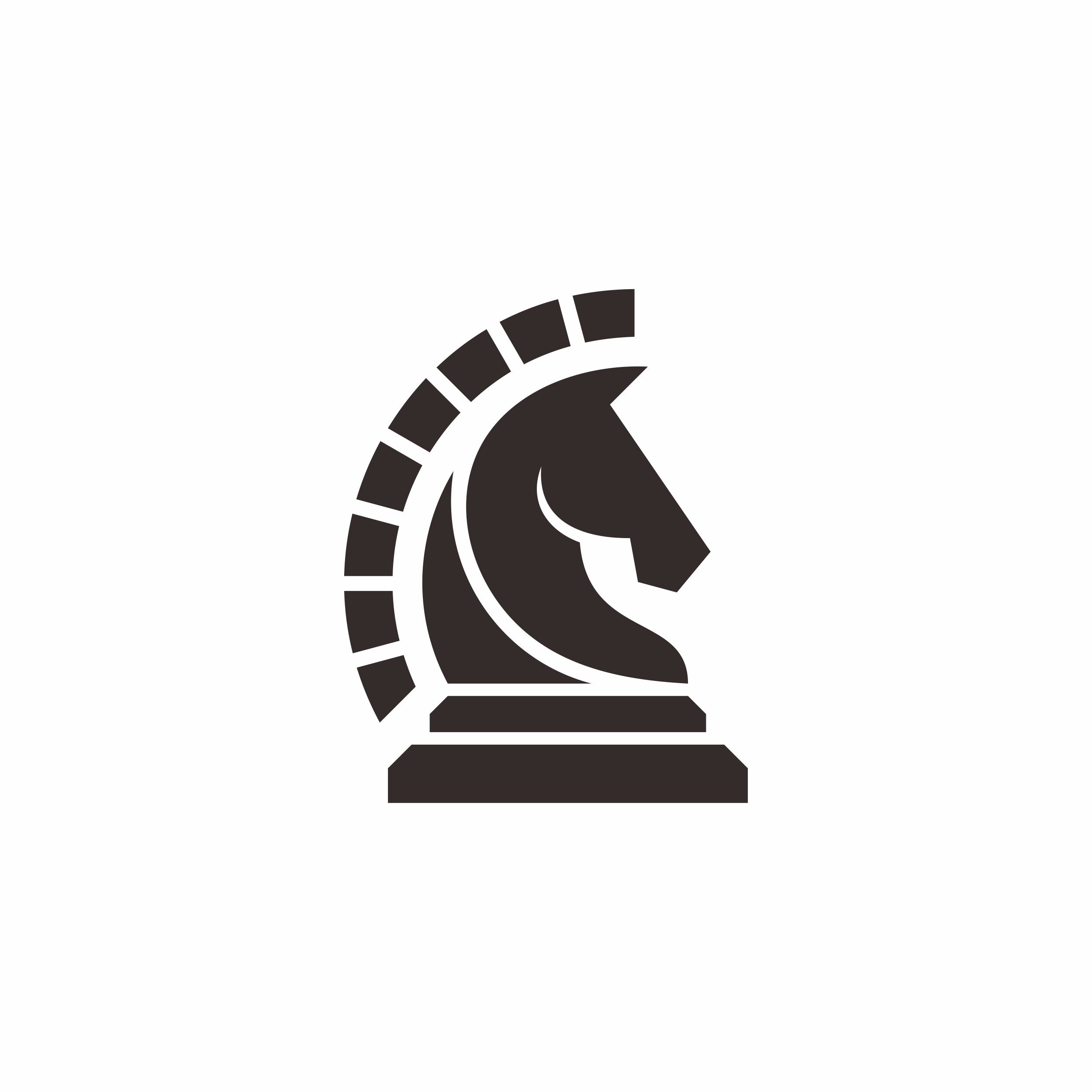 Дрібнооптові магазини (cash&carry);
Магазини різноманітного асортименту;
Роздрібні конгломерати;
Торгівельні комплекси;
Магазини-склади.
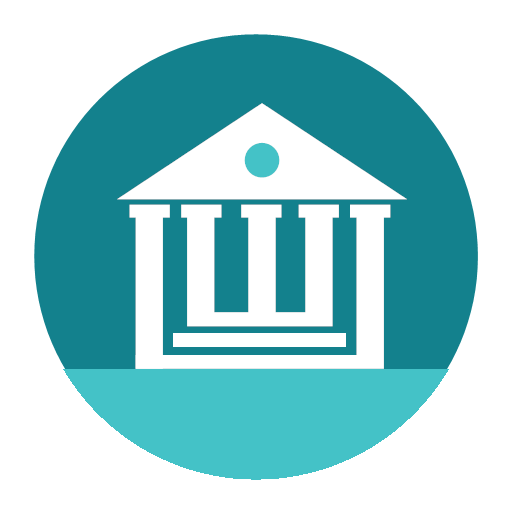 Торгівельні автомати
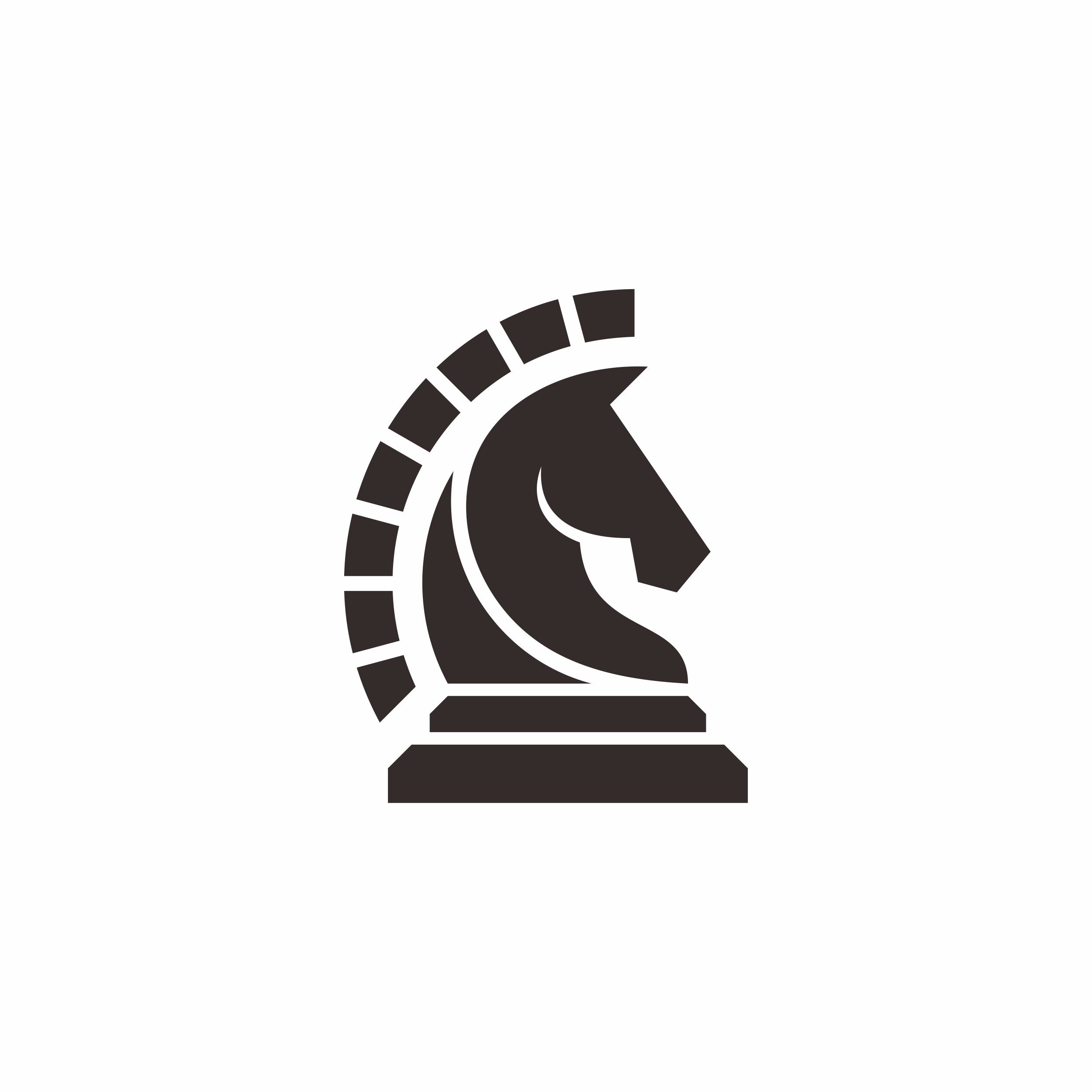 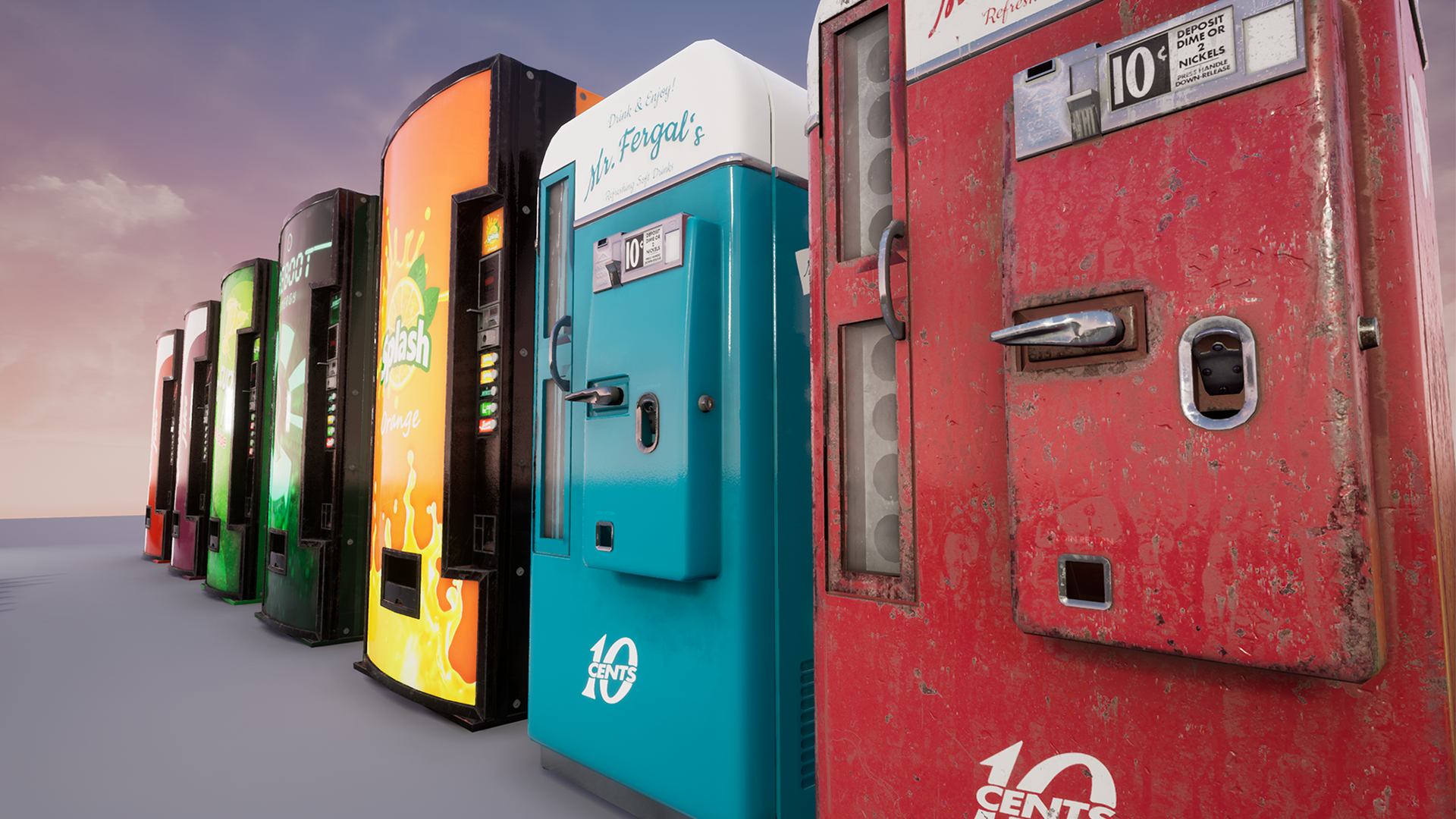 Продаж телефоном
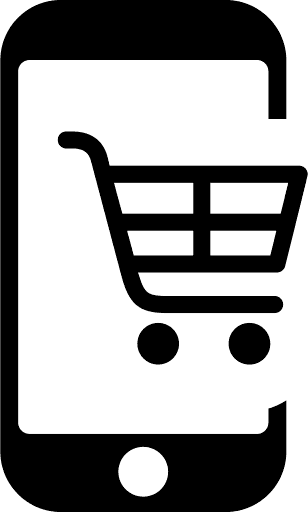 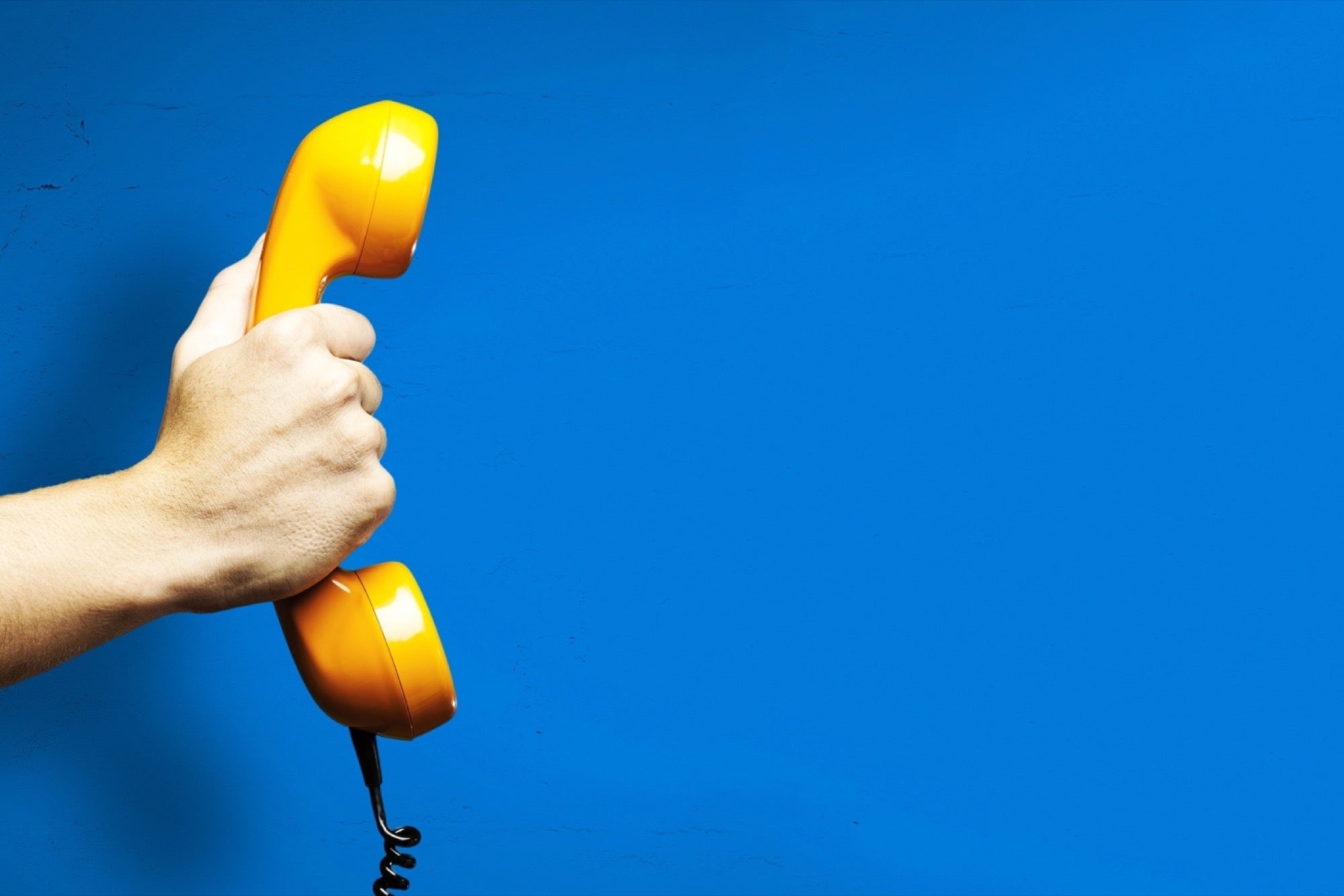 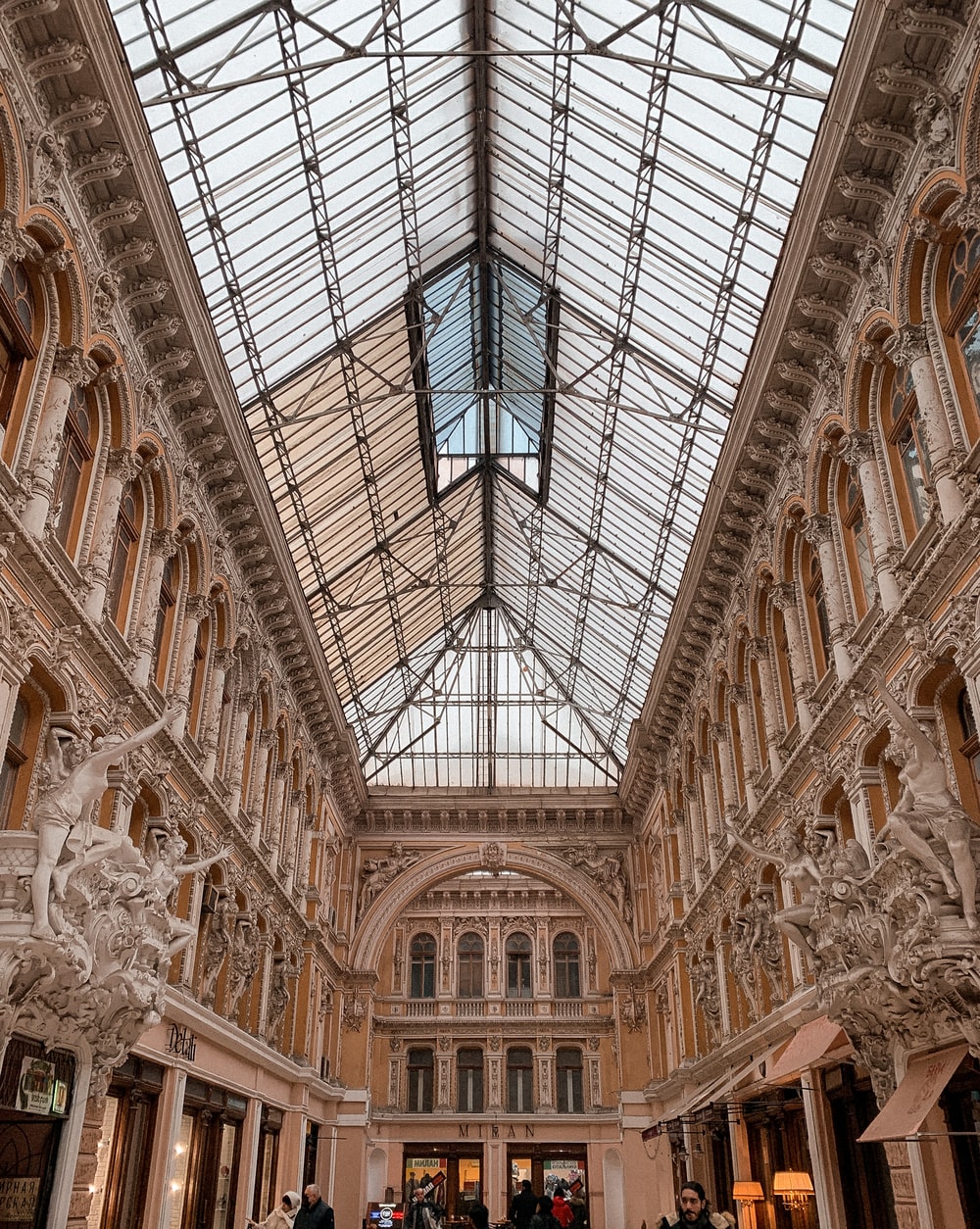 Основні сучасні формати та структурні утворення підприємств роздрібної торгівлі.Частина_#2
Класифікація торгових приміщень.Торговий центр
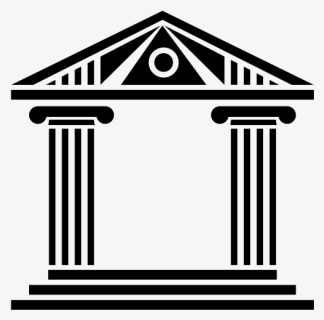 Торго́вий центр – це група підприємств торгівлі, послуг, громадського зарчування та розваг, кероване як єдине ціле і знаходиться в одній будівлі або комплексі будівель. 

Площа: 10 000 м2.
Типова продукція: продовольчі та товари повсякденного і довгострокового користування, побутові та персональні послуги.
Склад орендарів: якорний орендар, малі та середні магазини.
Приклади компаній: «Auchan», «Афіна Palace», «City Mall», «Україна».
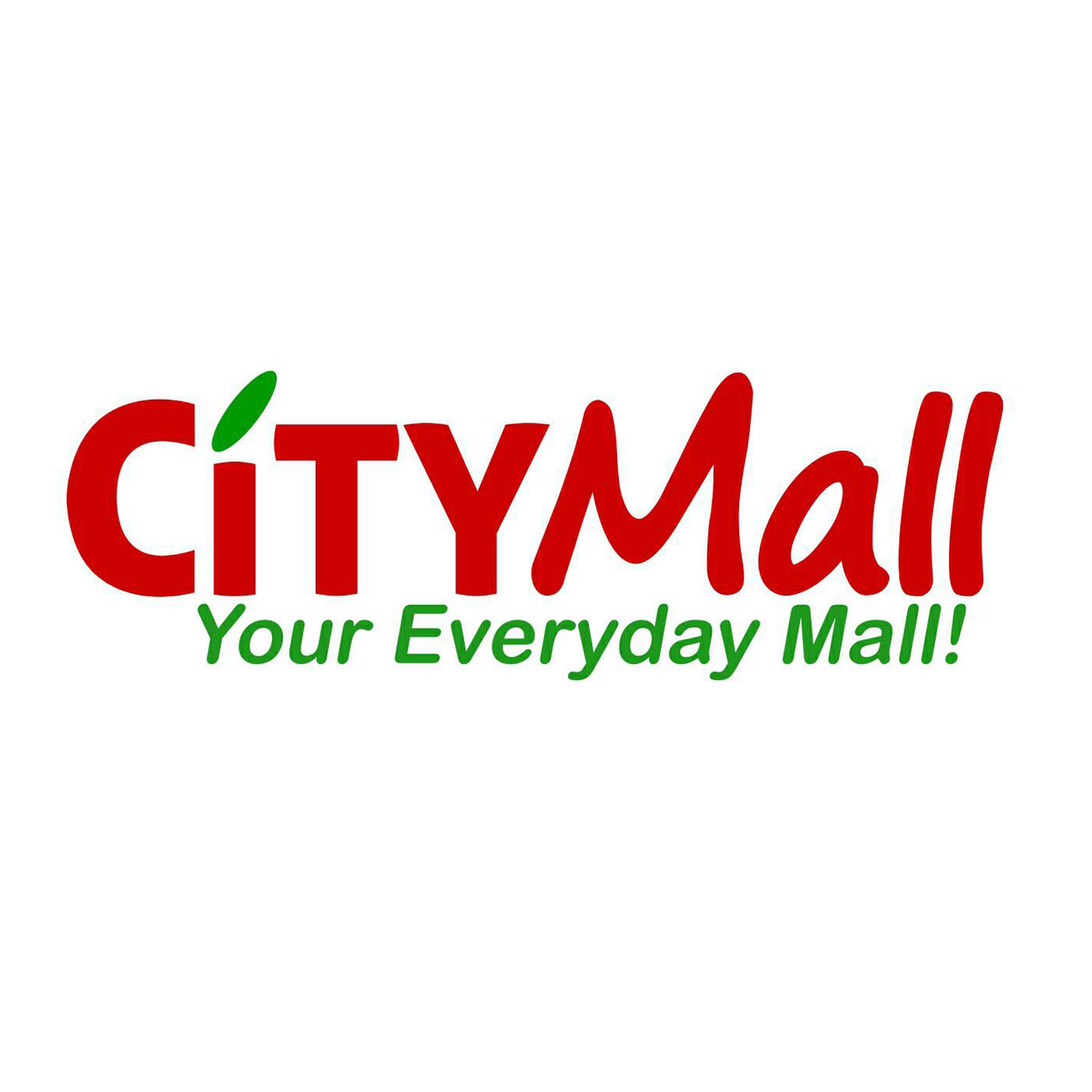 Open-air Centers
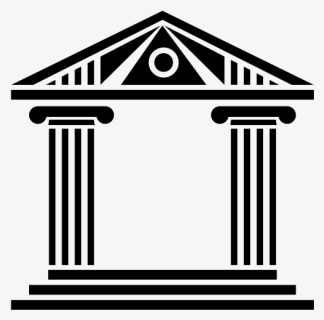 Theme/Festival Center;
Торгово-громадський центр;
Торговий центр Моди;
Power Center;
Фірмовий торговий центр (Outlet Center);
Мікрорайонний центр (Neighborhood Center);
Окружний районний центр (Community Center);
Lifestyle Center.
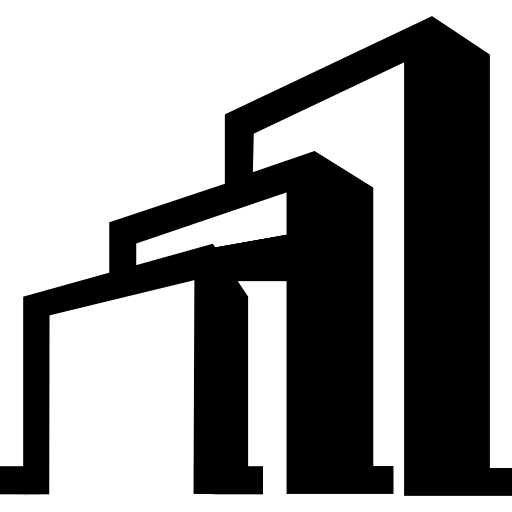 Mall
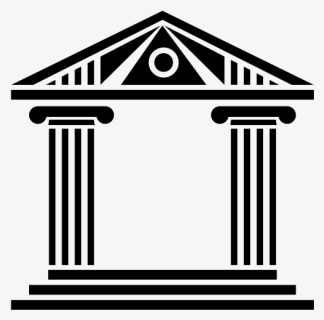 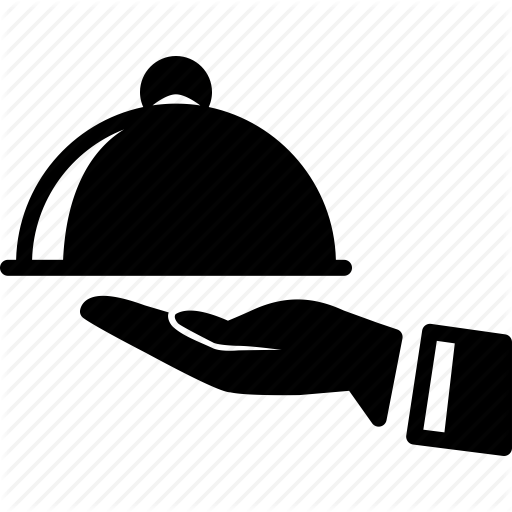 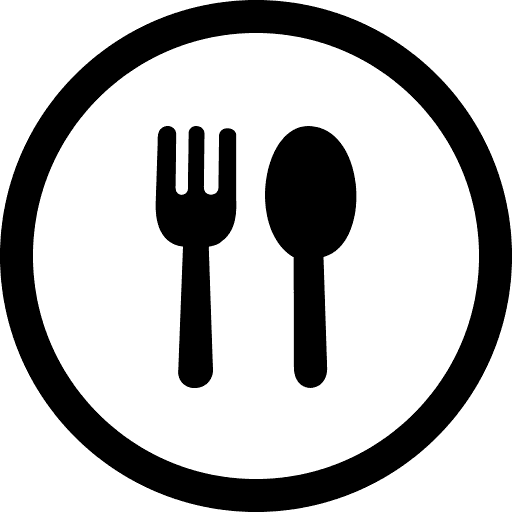 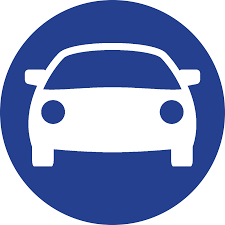 Молл (англ. «mall» - алея) – це велика, крита територія, на якій розміщено безліч підприємств та забороняється вїзд автомобілей. Молли класифікуються на регіональні та суперрегіональні центри.

Площа: 300 000 м2.
Склад: універмаги, супермаркети, торгові галереї, кафе, автосервіс, ресторани, зони відпочинку, спортивні заклади, конференц-зали, виставки, гостинні комплекси, парковка.
Якорний орендатор: універмаг, супермаркет, гіпермаркет.
Приклади компаній: «IKEA», «Панорама», «Аврора», «Пальмира Plaza».
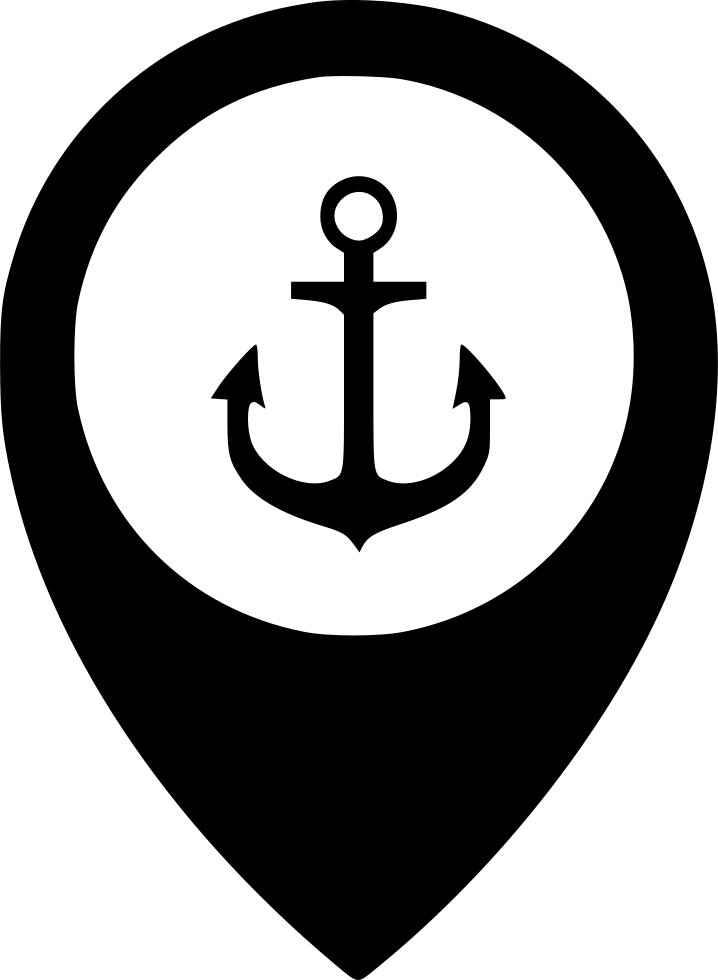 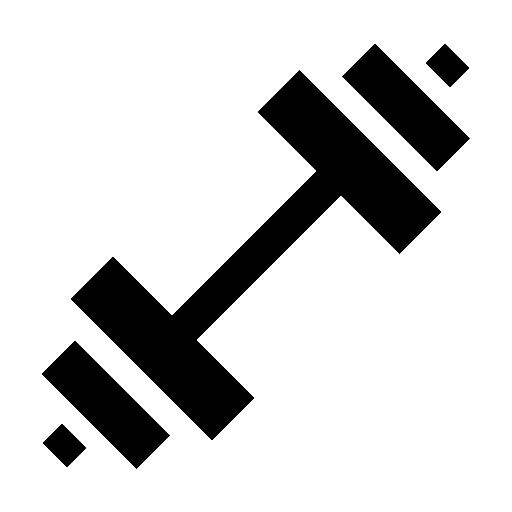 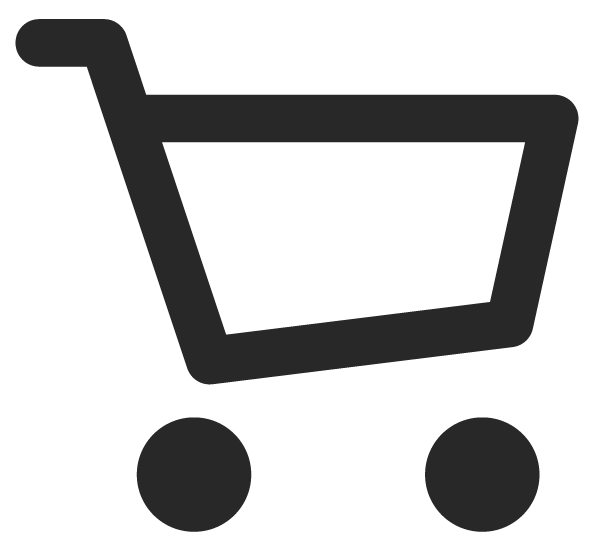 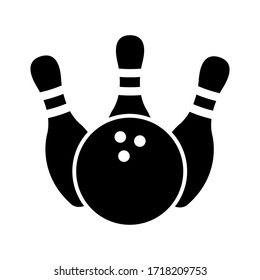 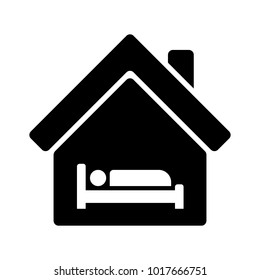 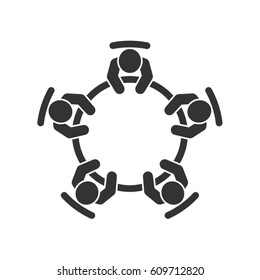 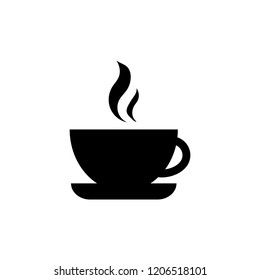 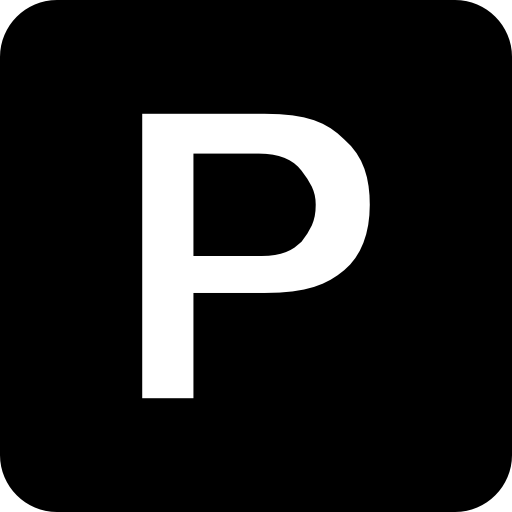 Торговий коридор, торгова вулиця
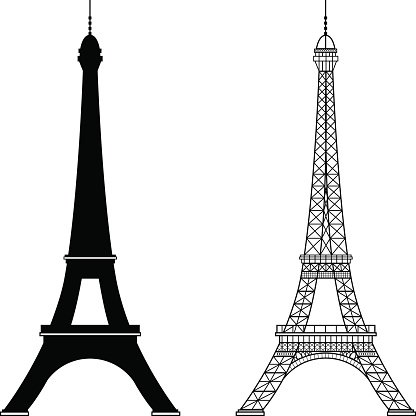 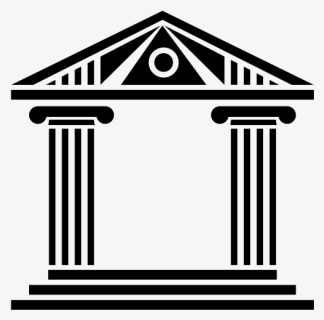 Торговим коридором вважається неширока, як правило старовинна, вулиця, насичена магазинами різної товарної спеціалізації. Важливим фактором розміщення магазину в «торговому коридорі» є його купівельна привабливість для покупців.
Приклади: Єлисейські поля, Хрещатик.
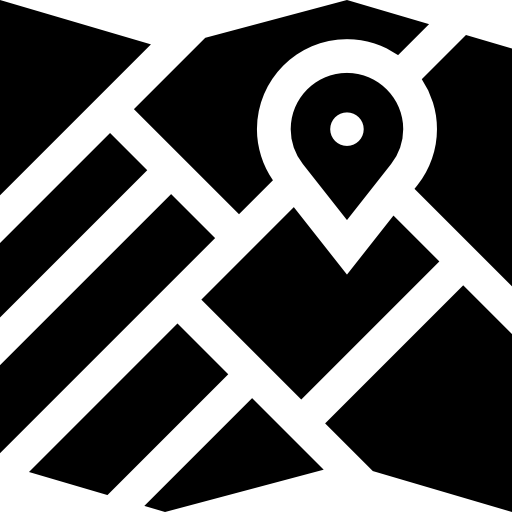 Галерея. Пасаж.
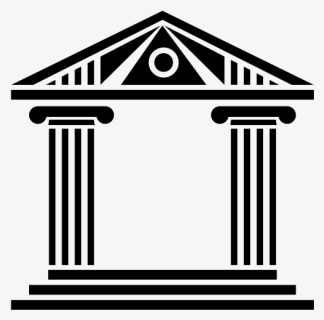 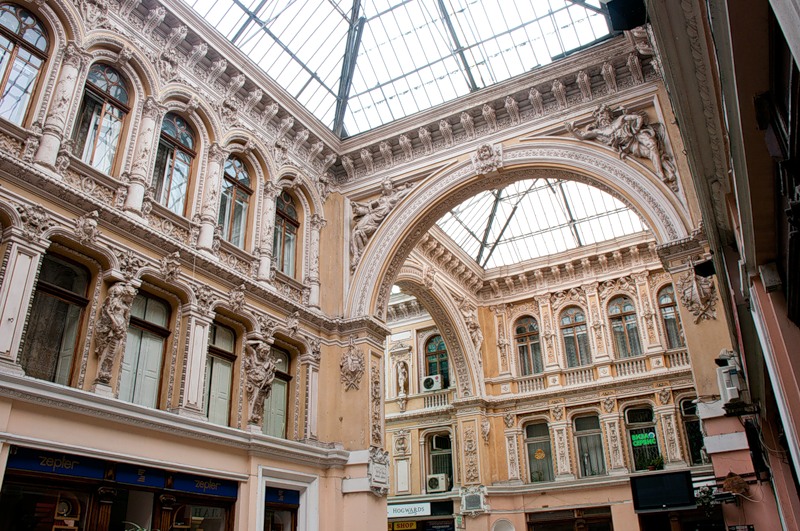 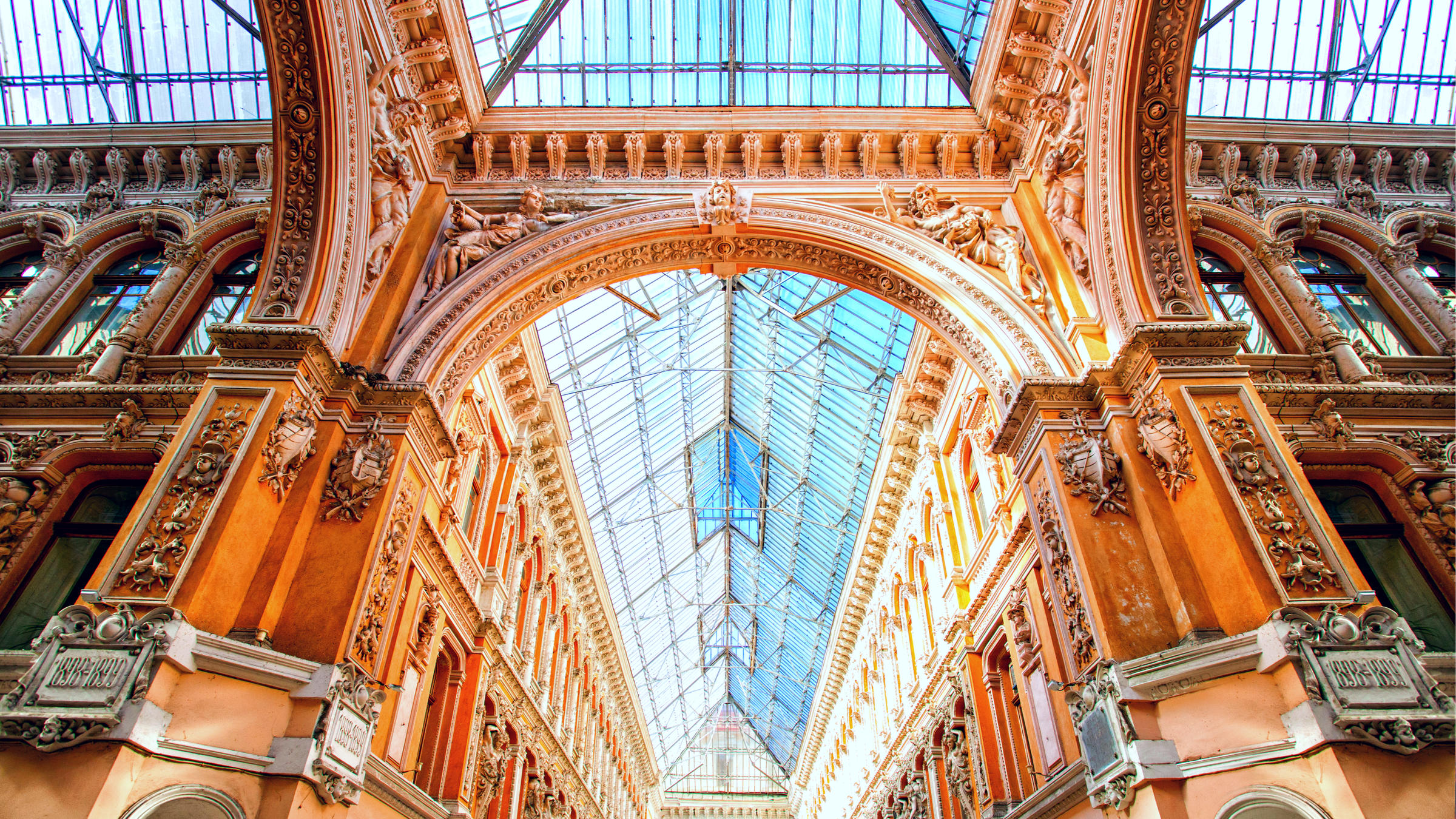 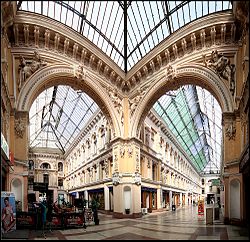 Торгова галерея (фр. galerie – коридор) являє собою довге, крите, світле приміщення, подовжена зала із суцільним рядом великих вікон в одній із  поздовжних стінок і довгим рядом невеликих магазинів, розташованих вздовж іншої, протилежної стінки.
Паса́ж (фр. passage – прохід) – перехід через будівельний комплекс або блок будинків, у яких розміщені крамниці, накритий дахом, часто зі скла.
Висновки. Рекомендації.